МЕЖДУНАРОДНЫЙ ТРАНСПОРТНЫЙ КОРИДОР «СЕВЕР – ЮГ»
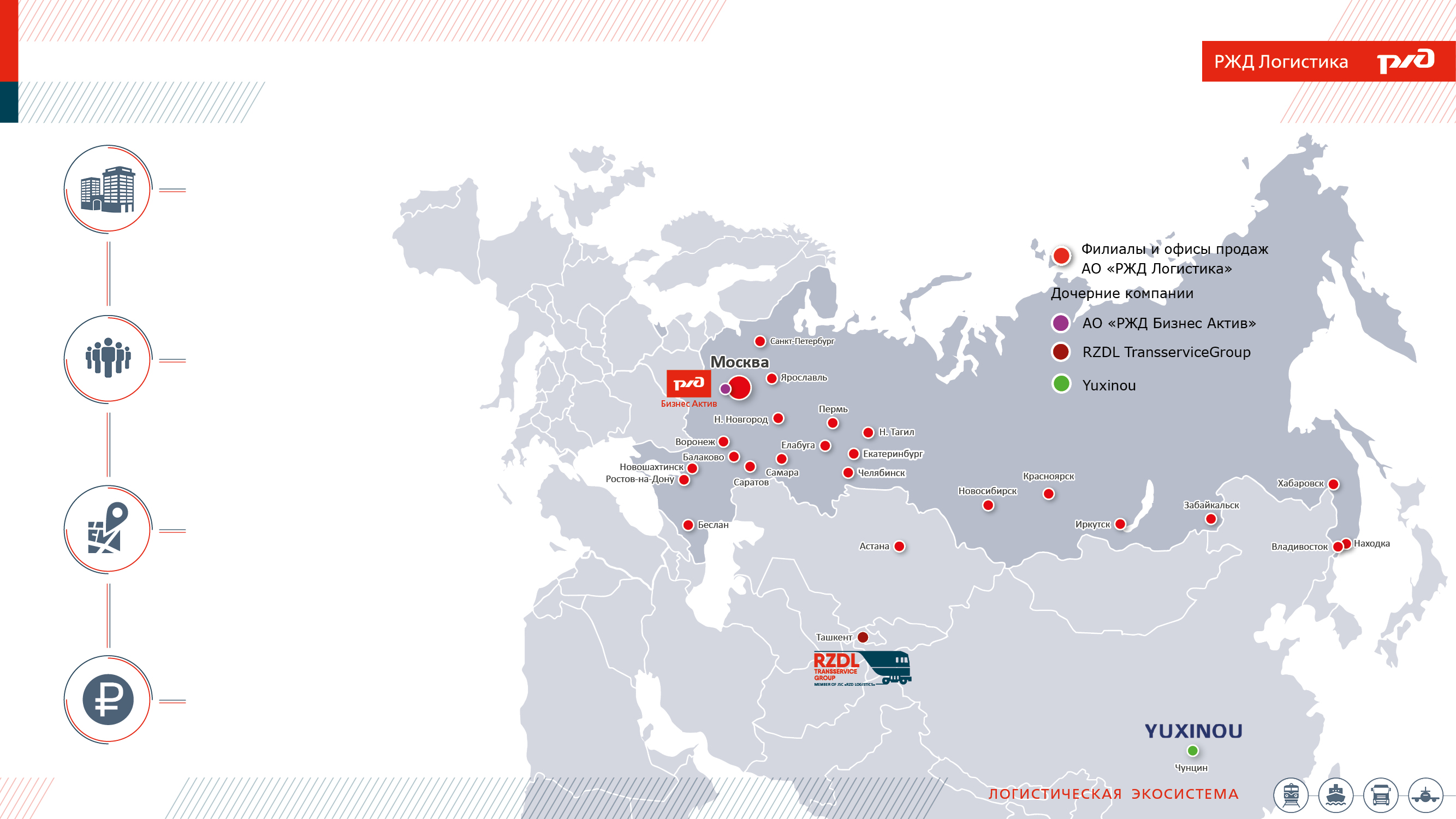 «РЖД ЛОГИСТИКА» — ХАРАКТЕРИСТИКА КОМПАНИИ
ЛОГИСТИЧЕСКАЯ ЭКОСИСТЕМА
12 ФИЛИАЛОВ,
для всех видов бизнеса
а также обособленные  подразделения, дочерние общества  и совместные предприятия
в России и за рубежом
3 700
клиентов
и партнеров
36,4
млн тонн
обработанных  грузов за 2022 год
40,8
млрд рублей
выручка
за 2022 год
2
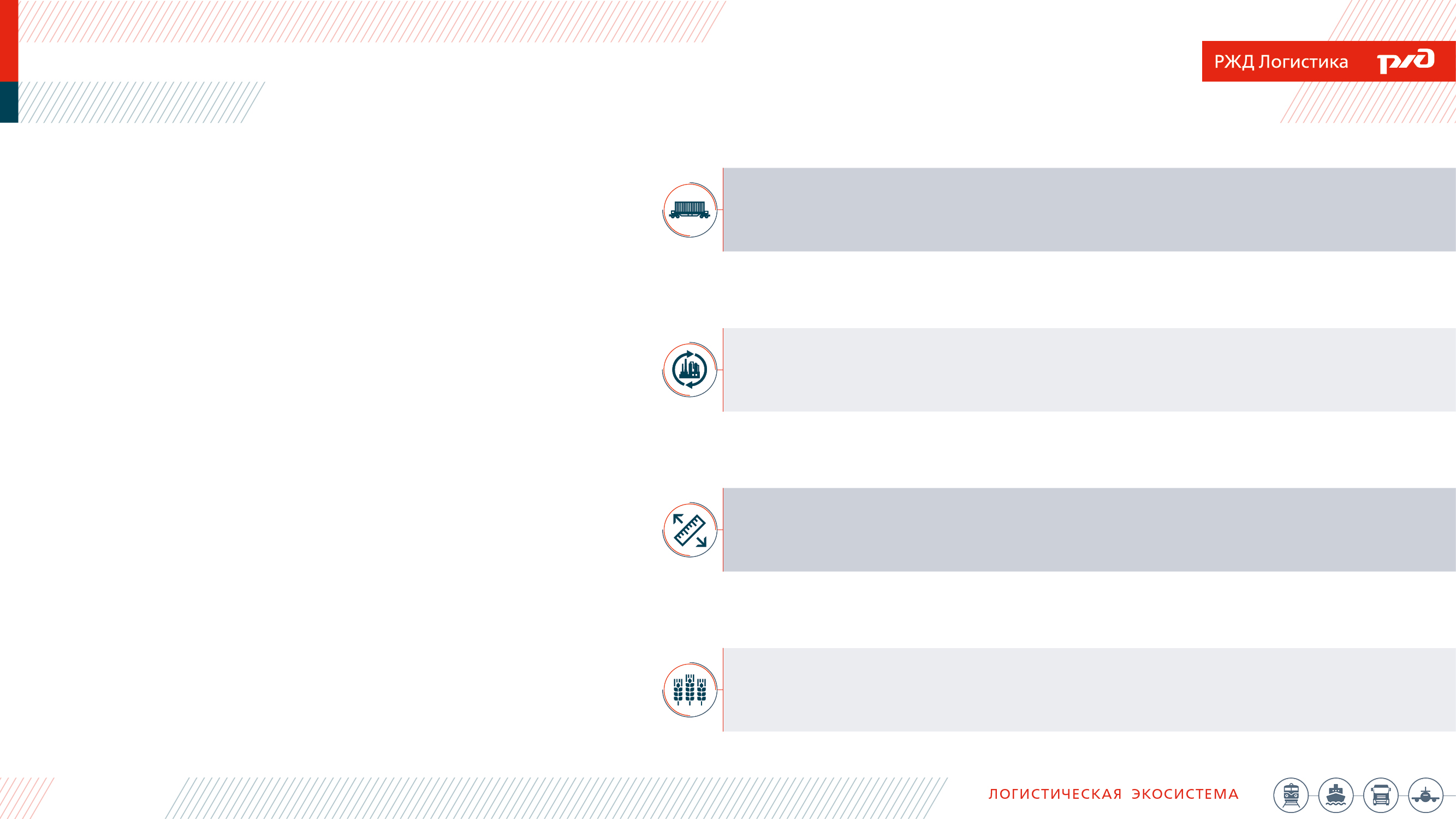 «РЖД ЛОГИСТИКА» — ХАРАКТЕРИСТИКА КОМПАНИИ
Более 50 постоянных пунктов доставки в России, Китае и других странах, логистическое  обслуживание международной торговли на всем евразийском пространстве (страны СНГ, Китай,  Вьетнам, Иран, Индия,страны ЕС).
Мультимодальный сервис  организация доставки грузов в контейнерах железнодорожным  транспортом и в мультимодальном сообщении
Управление цепями поставок  комплексные логистические услуги для промышленных предприятий,  включая организацию внутризаводской логистики и доставки грузов на
первой и последней милях
АО «РЖД Логистика» является единственной сетевой компанией, работающей
в данном сегменте рынка. Портфель постоянных клиентов — более 100 компаний.  Уникальный опыт в управлении логистикой крупнейших металлургических холдингов страны.
Проектная логистика  весь комплекс транспортно-экспедиционных услуг по перевозке  и доставке проектных грузов, в вагонах-транспортерах и других
различных типах подвижного состава
Наличие парка вагонов-транспортеров в оперировании, свое проектное бюро по разработке схем  и чертежей размещения и крепления грузов, осуществление погрузки и такелажных работ, организация
«первой» и «последней» мили, десятки перевезенных проектных грузов в 2022 году.
Полный цикл услуг международной перевозки при экспорте российской продукции АПК и иной  промышленной продукции на целевые рынки по организованным ускоренным контейнерным  железнодорожным маршрутам. Совместно с «Российским экспортным центром» запущен цифровой сервис
«Агроэкспресс» на платформе «Мой экспорт».
Агрологистика  специализированный сервис по международным перевозкам  продукции агропромышленного комплекса
3
МЕЖДУНАРОДНЫЙ ТРАНСПОРТНЫЙ КОРИДОР «СЕВЕР – ЮГ»
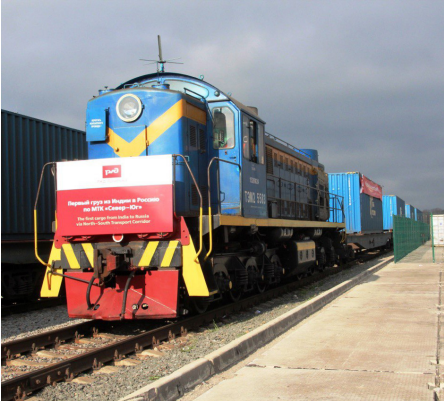 Это мультимодальный маршрут транспортировки грузов из России в порты Персидского залива с возможностью их дальнейшей отправки в порты Индии
Протяженность коридора в зависимости от маршрута
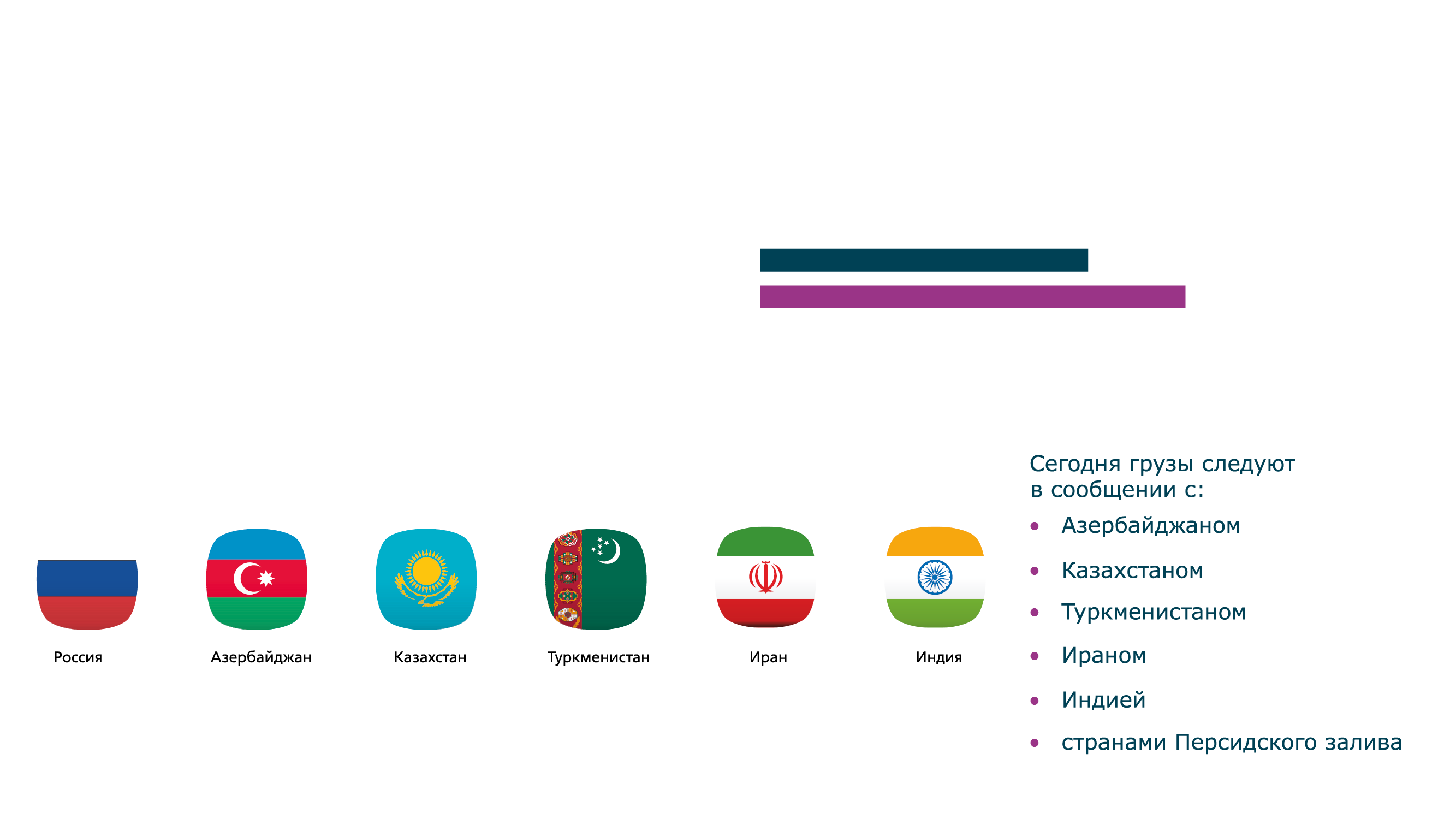 6 165 км - 7 992 км
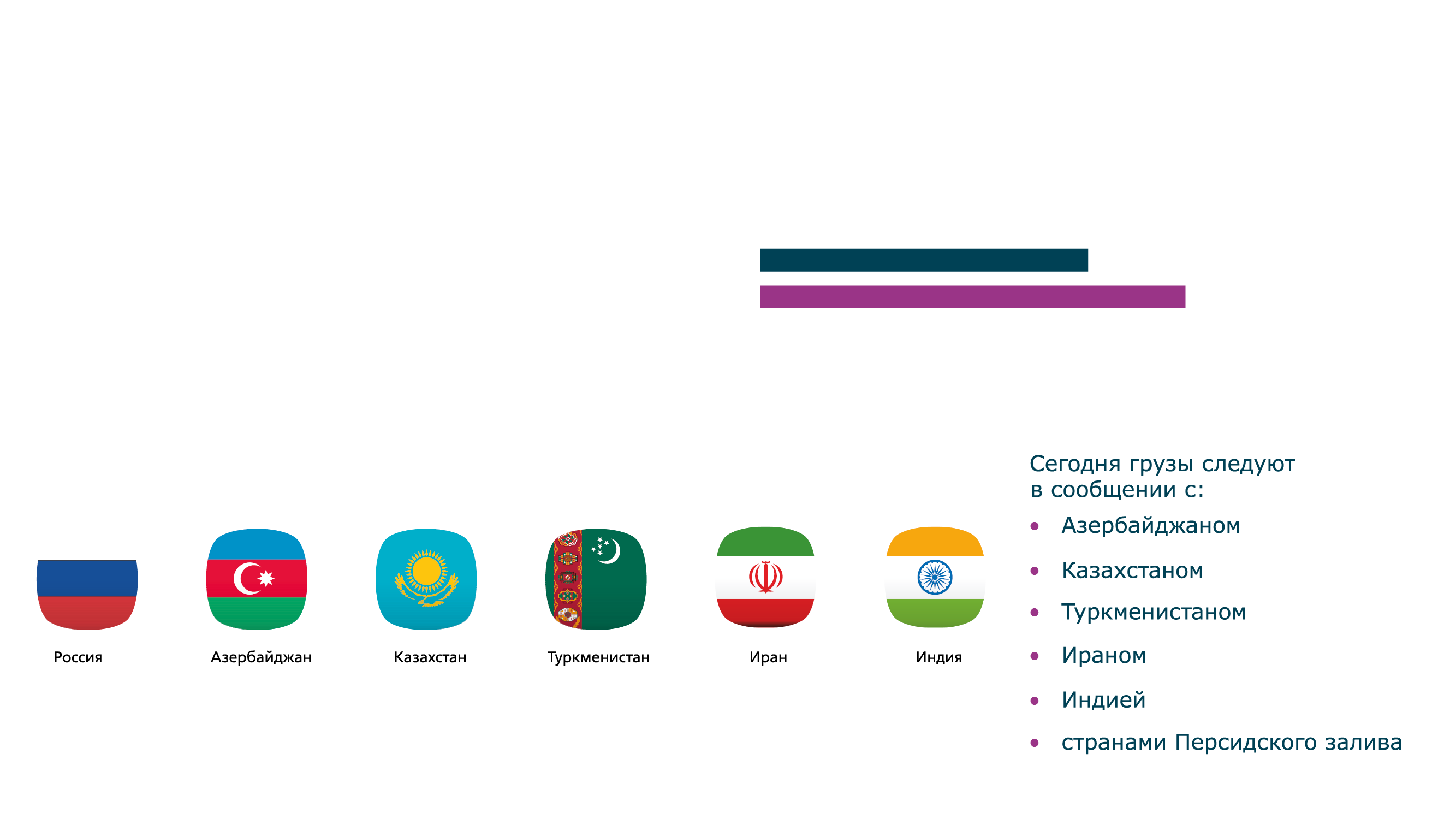 В перспективе
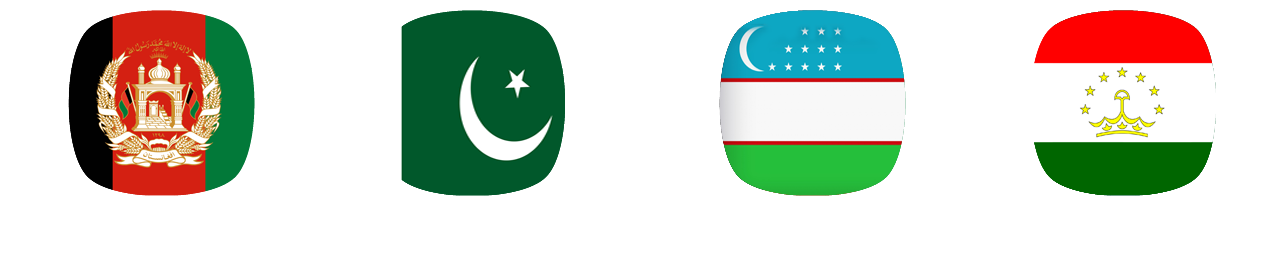 Афганистан
Пакистан
Узбекистан
Таджикистан
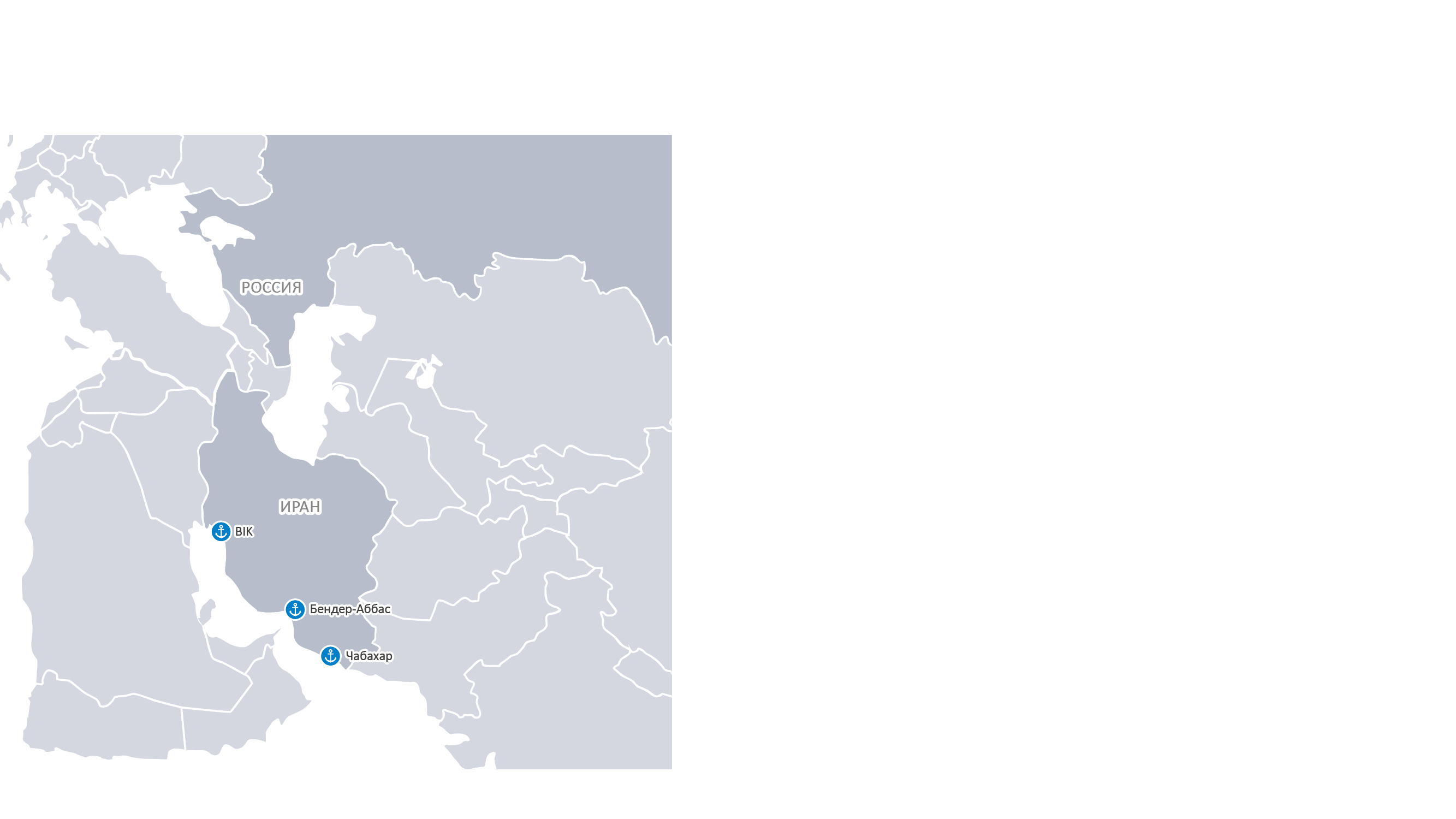 ЦЕНТРАЛЬНАЯ АЗИЯ В НОВЫХ ЭКОНОМИЧЕСКИХ РЕАЛИЯХ
В 2022 ГОДУ «РЖД ЛОГИСТИКА» ОСУЩЕСТВЛЯЛА ПЕРЕВОЗКИ ГРУЗОВ ПО МТК «СЕВЕР – ЮГ», 
ОБЪЕМ ПЕРЕВОЗОК ВЫРОС В
Инфраструктура южных портов Ирана высоко развита и имеет хорошую пропускную способность.
7,5 РАЗ
ИРАН – надежный партнер с развитой транспортной инфраструктурой
Мощности южных портов задействованы на
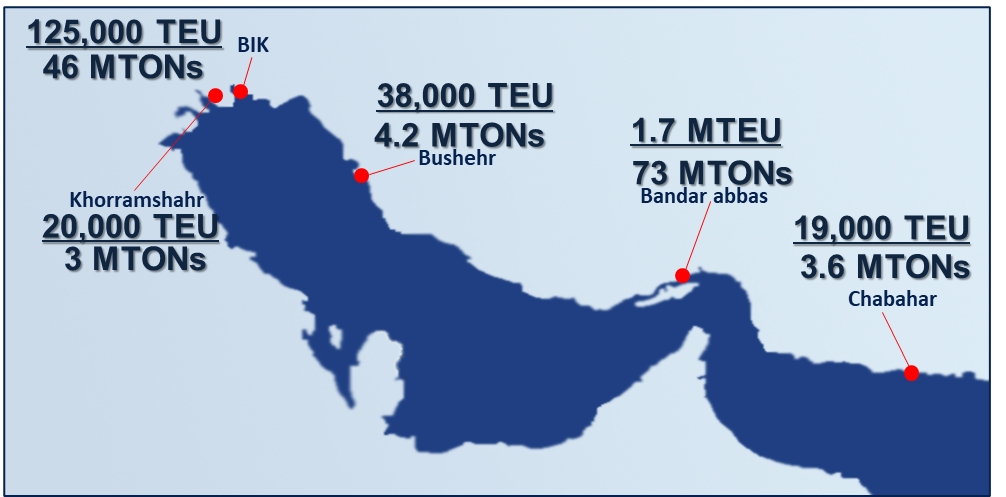 60%
**
* - Прогноз МВФ от октября 2022 года
** - Мощности портов представлены по данным иранских партнеров
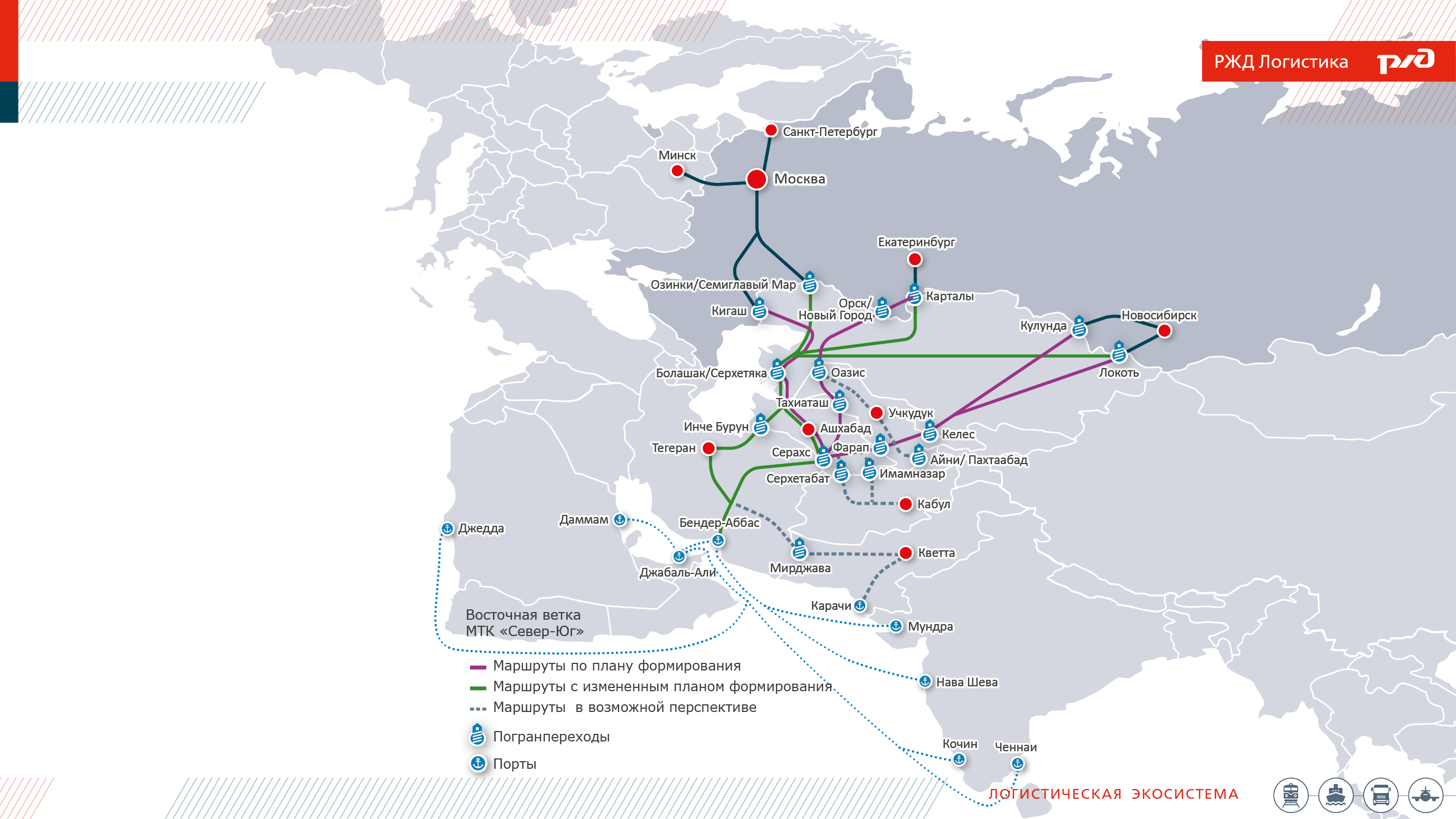 ВОСТОЧНЫЙ МАРШРУТ
Сервис РЖДЛ по  МТК «Север-Юг»
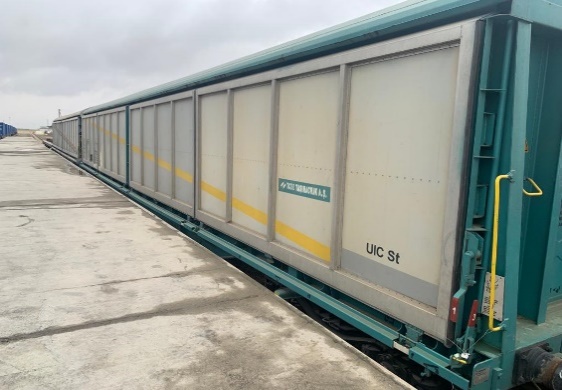 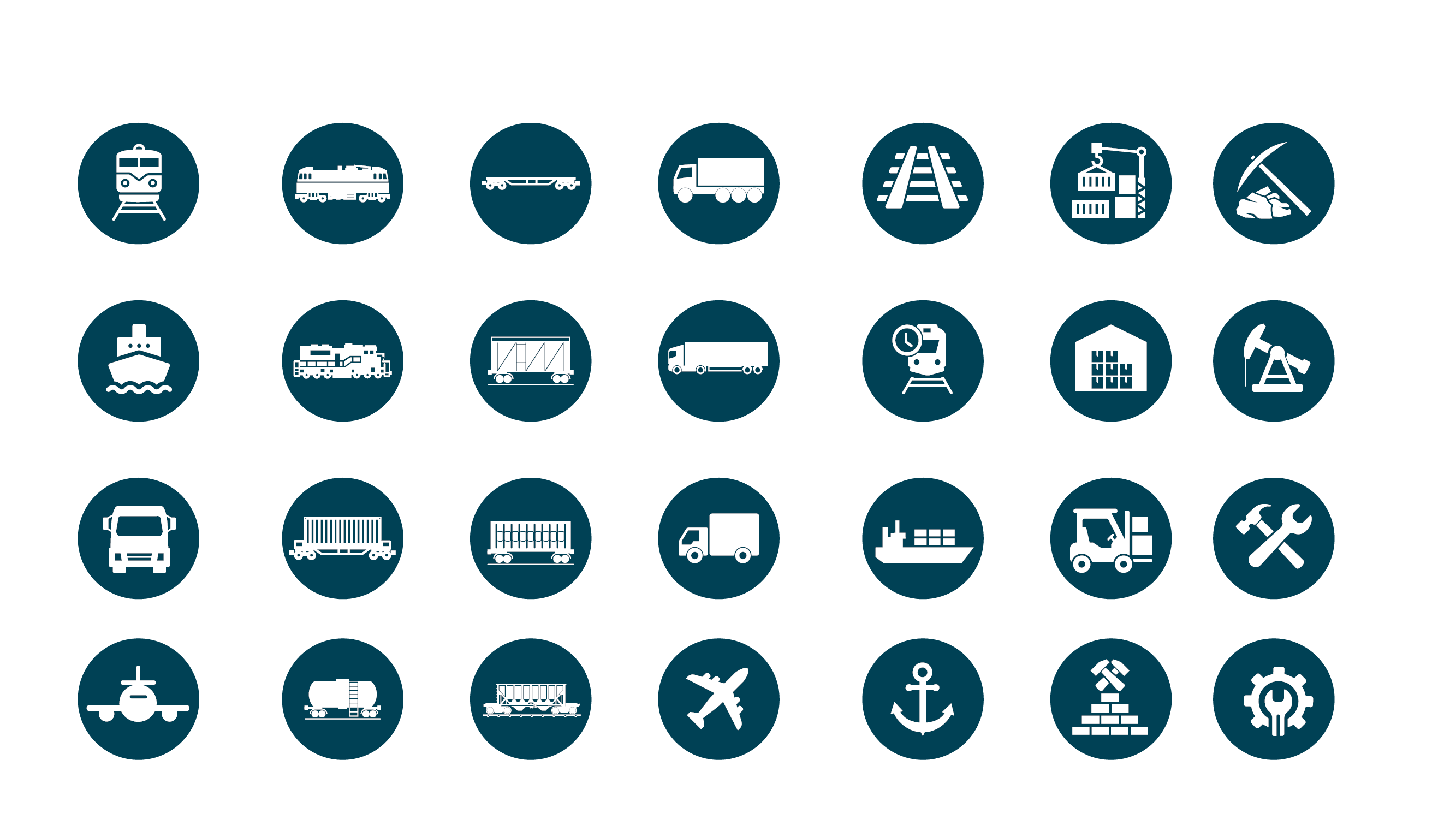 Пропускная способность: до 15 млн тонн
20дней
Сроки доставки:
Москва - Бендер-Аббас
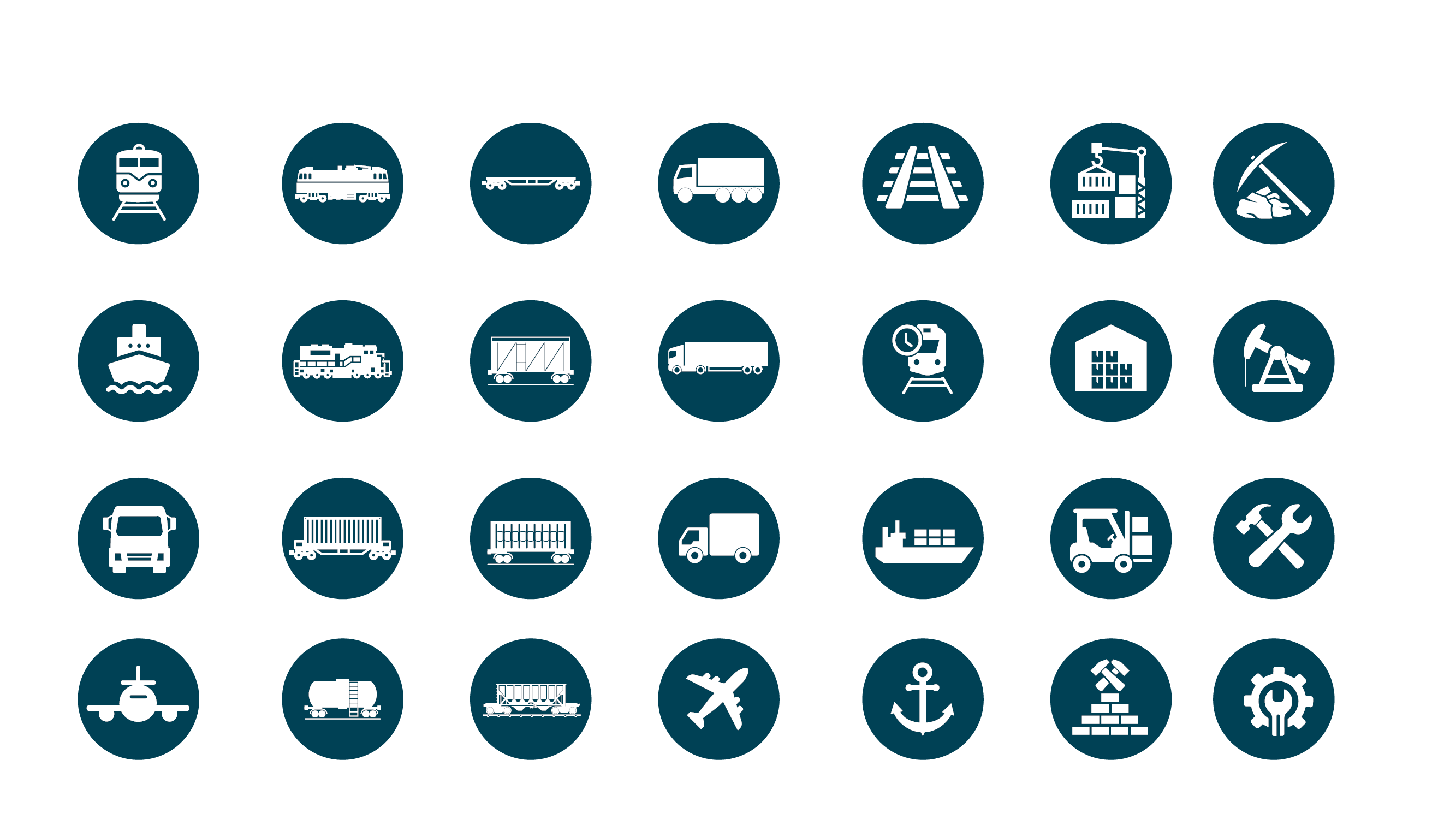 Объем перевозок:2021/2022
практически абсолютный рост
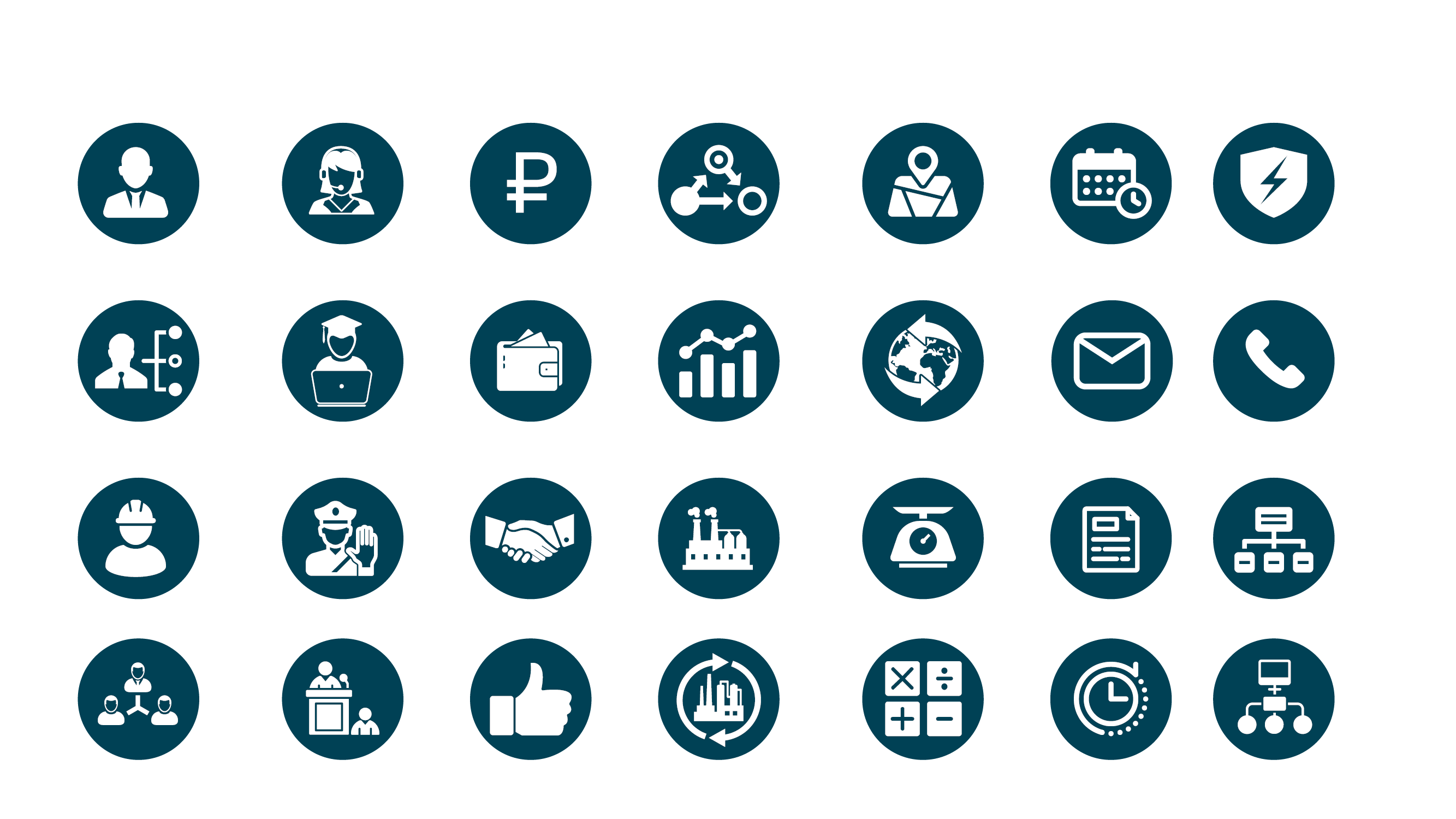 Достижения в рамках сервиса
Сильные стороны:
Расширена номенклатура перевозимых грузов, среди них: бумага, металлы, мебель, продукты питания 

Масштабирование географии сервиса в регионы (уже выполняются перевозки из Челябинской области, Республики Карелия )

Стартовали перевозки бумаги из Ирана в Россию
Больший географический охват потенциальной грузовой базы (не только центральные регионы России, но и Урал, Сибирь);
Сформированный сервис (осуществляются регулярные отправки контейнерных поездов);
Меньший срок перевозки в сравнении с западной веткой;
Применение специальных тарифов.
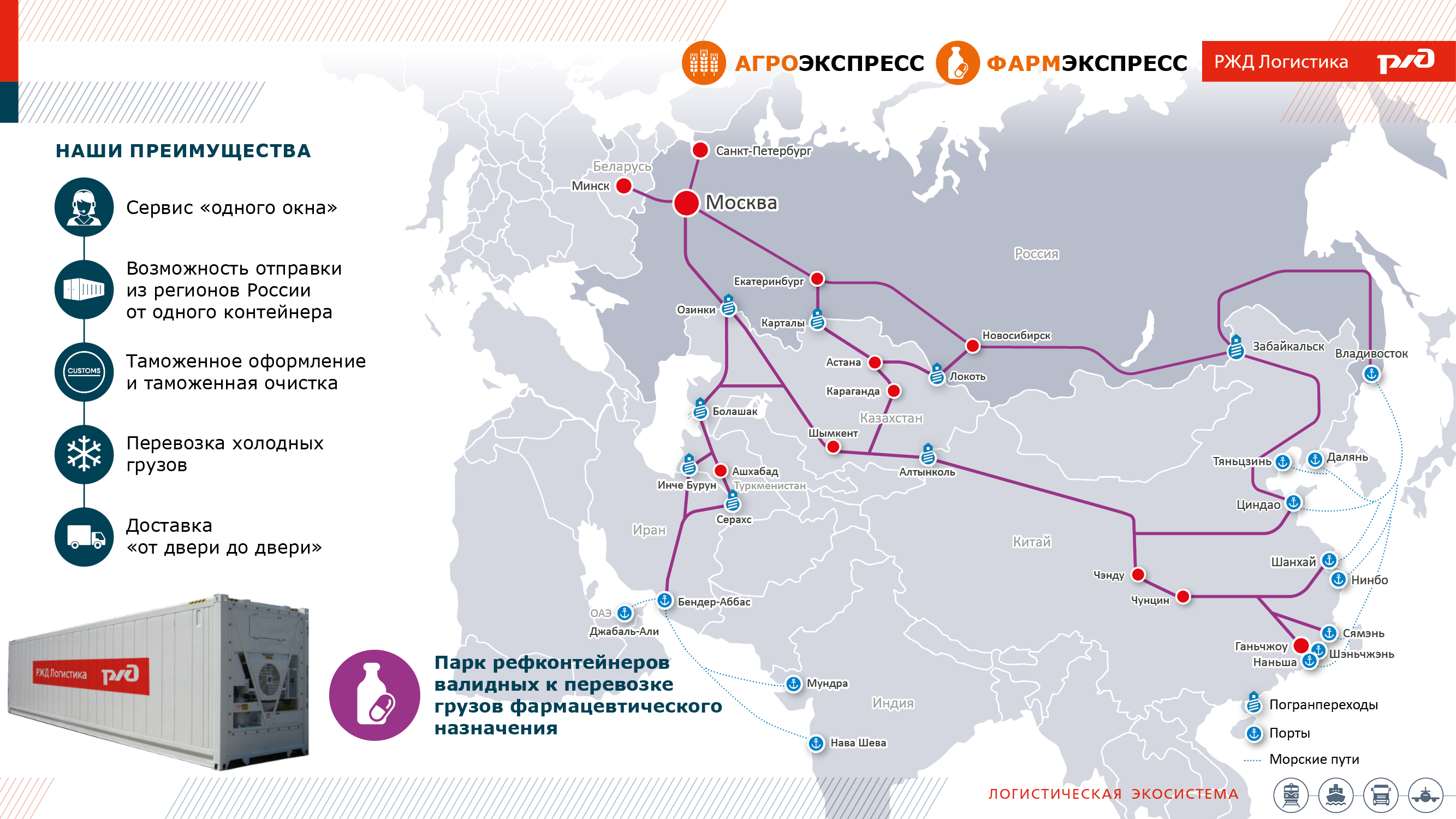 ЛОГИСТИКА АГРО и ФАРМАЦЕВТИЧЕСКИХ ГРУЗОВ
7
МАРШРУТЫ РЖДЛ МТК СЕВЕР - ЮГ
Развитие АО «РЖД Логистика» нового сервиса – по восточной ветке МТК «Север – Юг» расширит экспортные и импортные возможности внешнеторговых отношений стран – участниц МТК
ПРЕИМУЩЕСТВА СЕРВИСА РЖДЛ МТК СЕВЕР-ЮГ
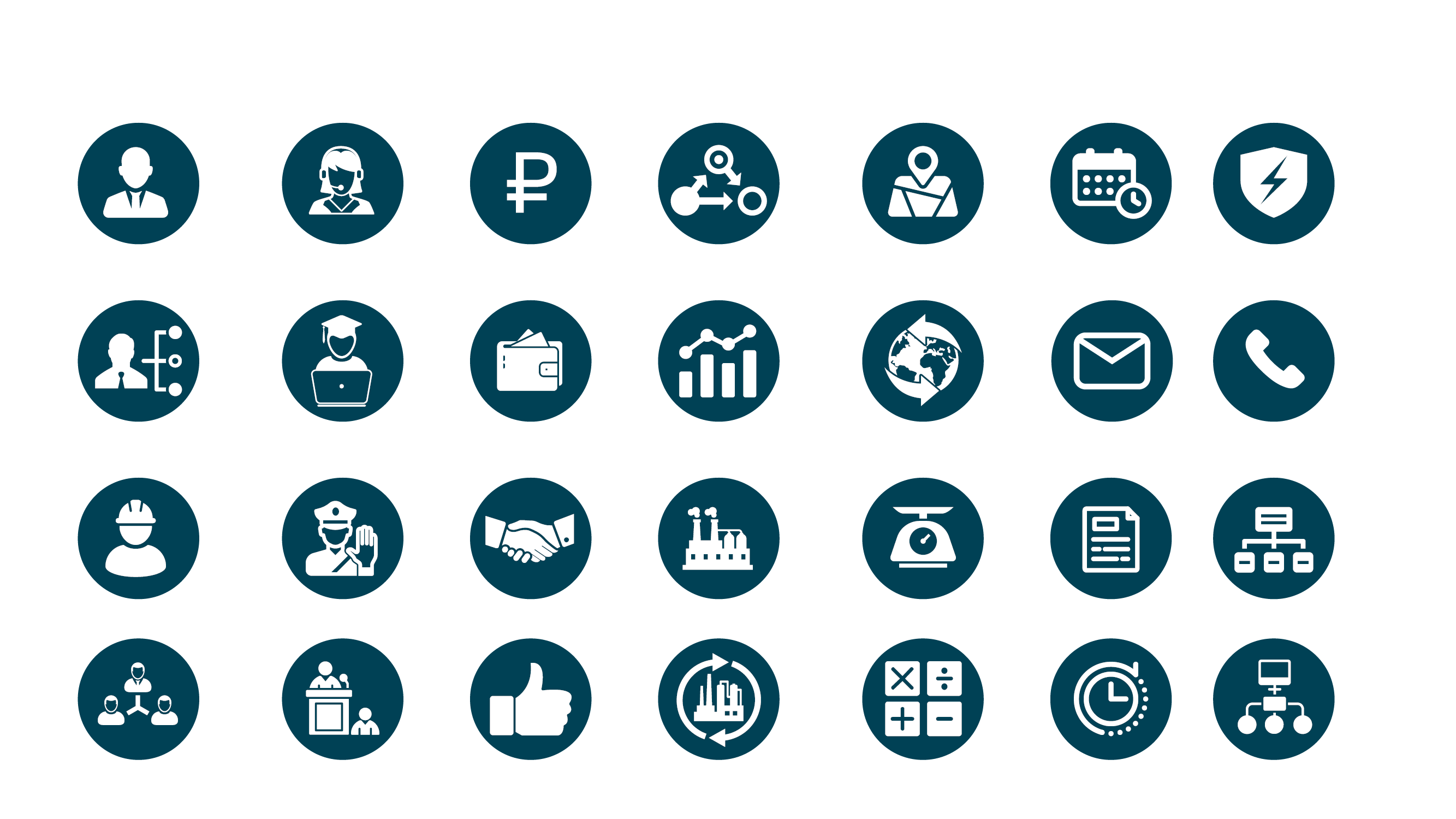 Обширная география отправок, проработка маршрута с учетом индивидуальных потребностей клиента
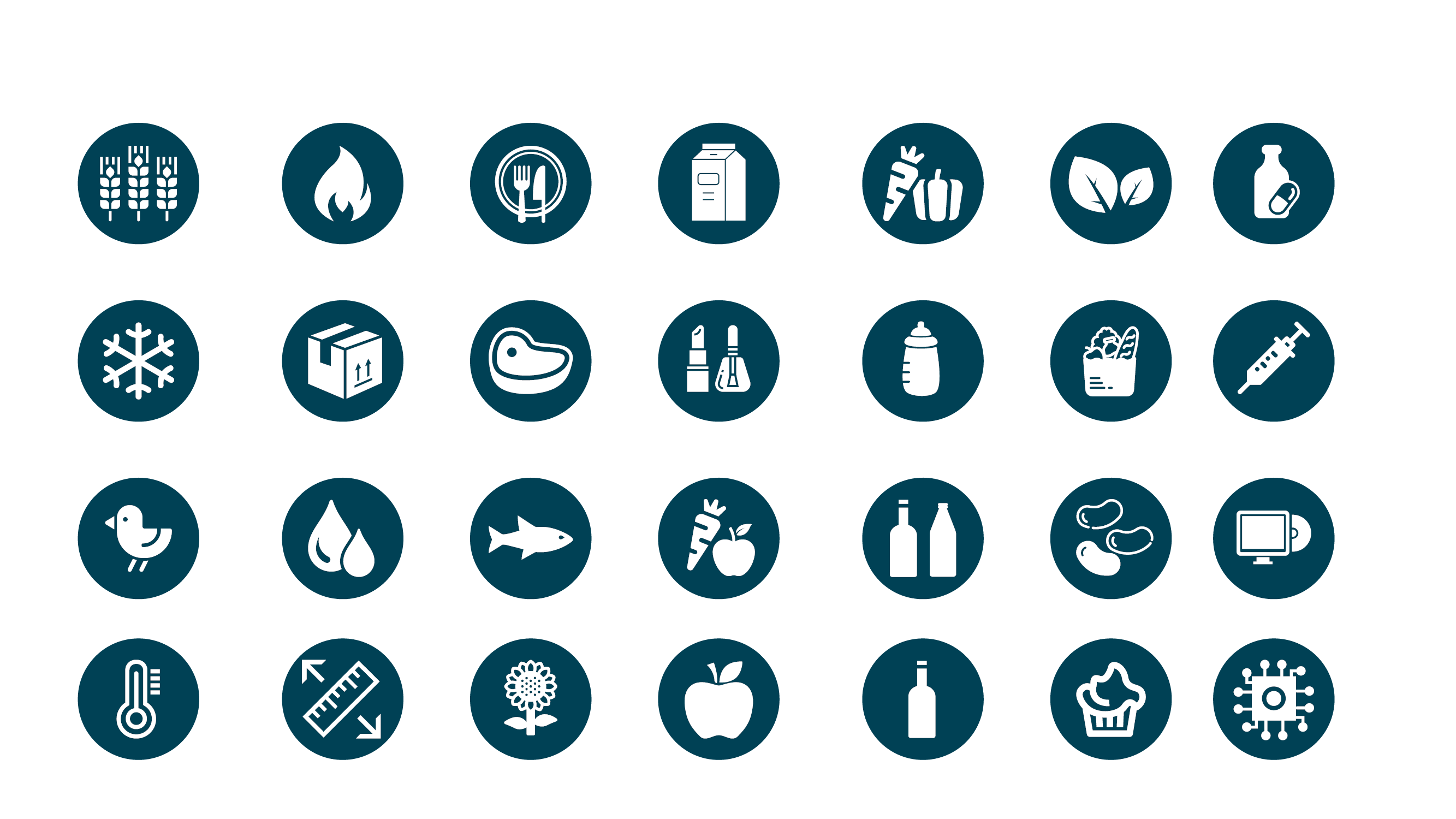 Отсутствие зависимости от погодных условий и прогнозируемые сроки доставки
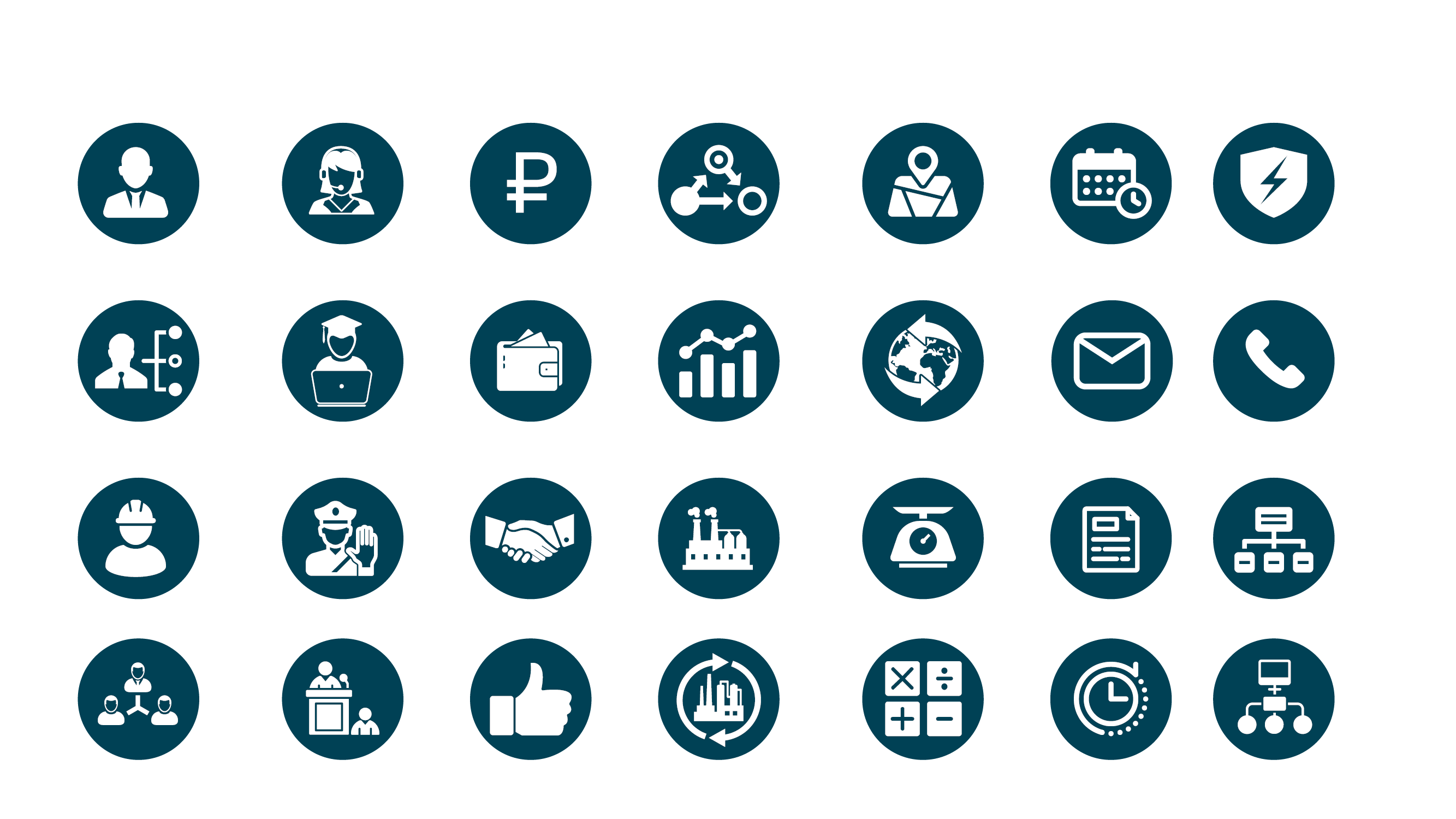 Широкая номенклатура перевозимых грузов
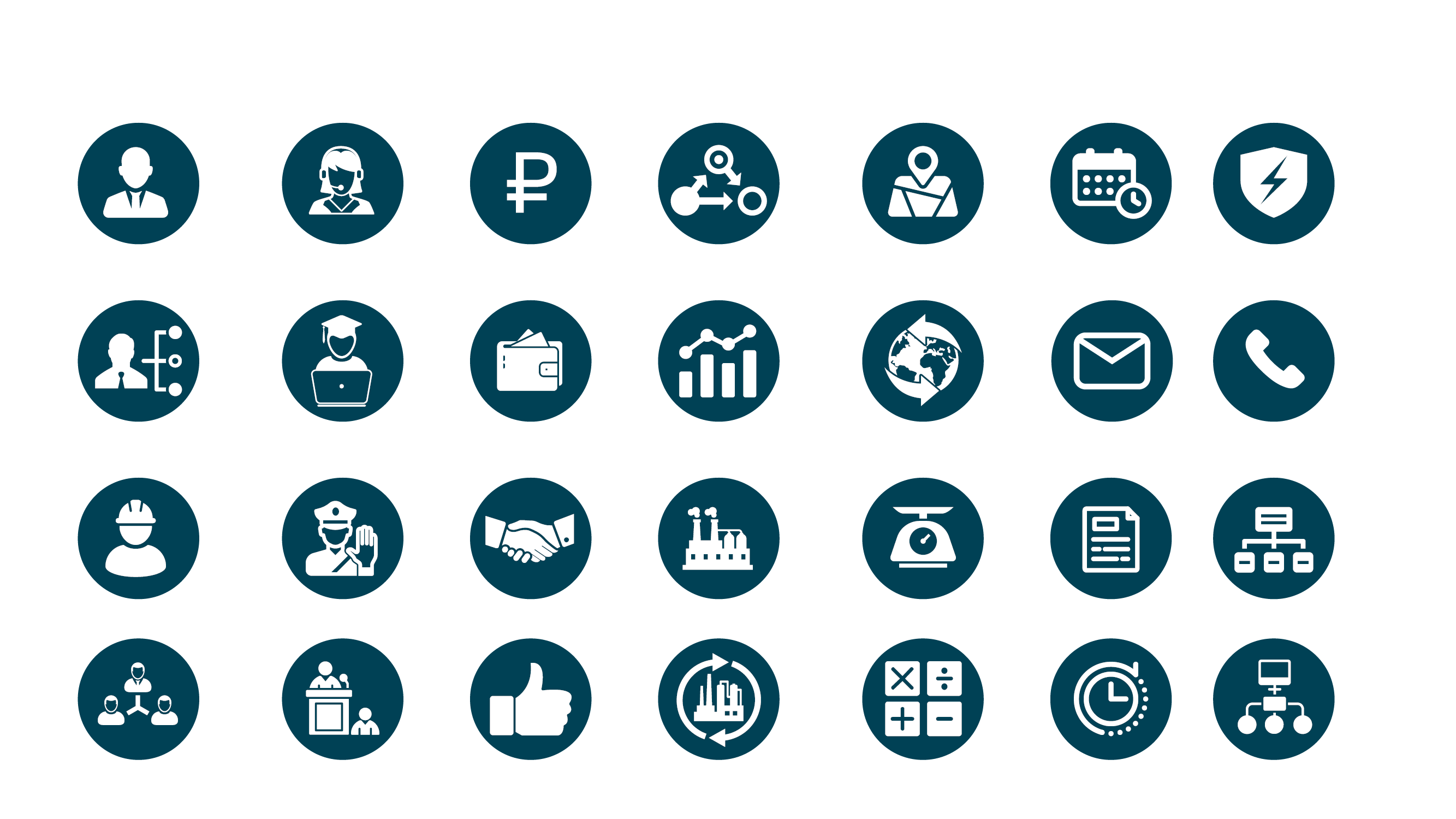 Полная сохранность груза
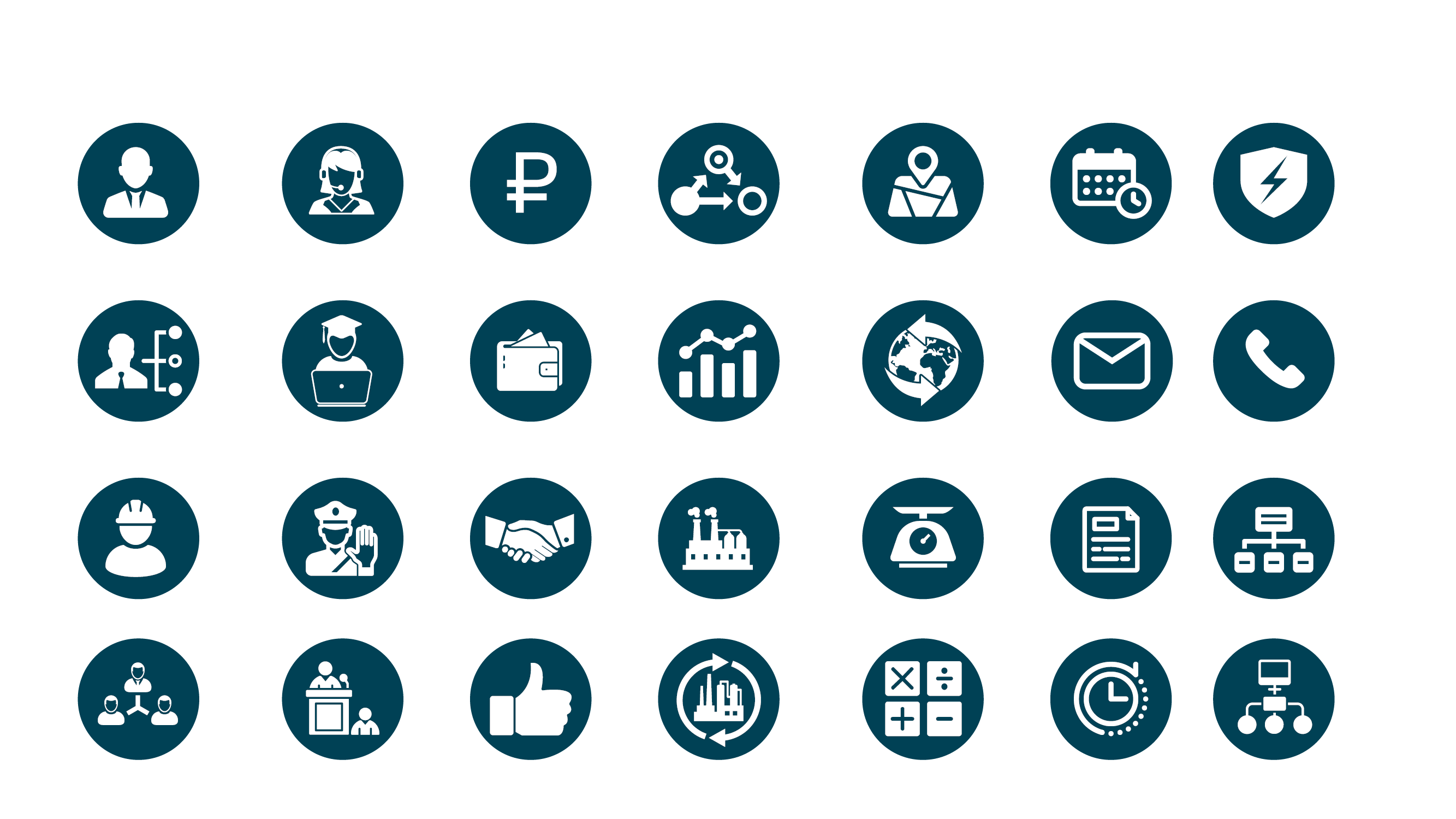 Широкие возможности инфраструктуры стран-участниц коридора
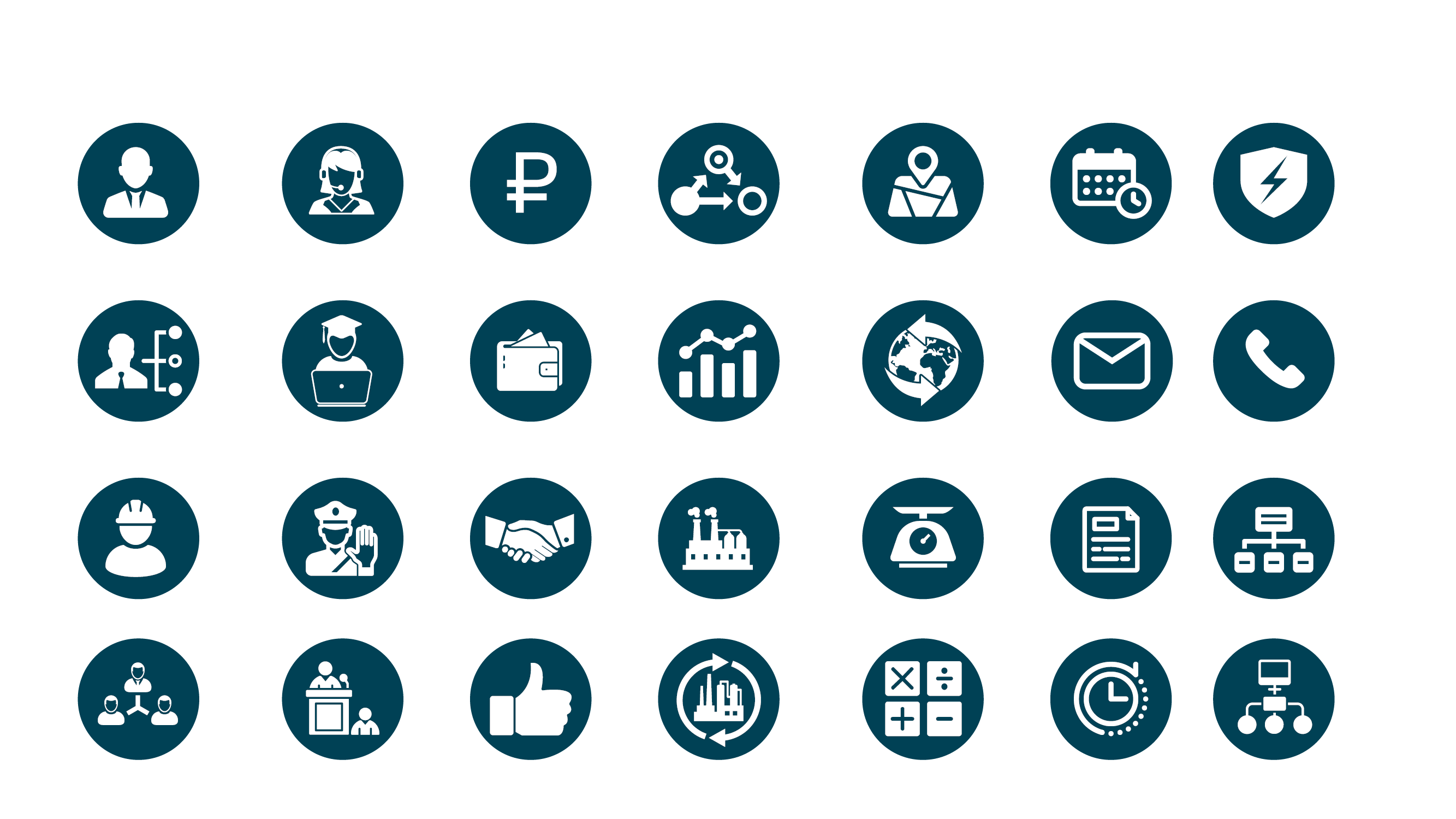 Возможность предоставить клиенту полный комплекс услуг в рамках перевозки
8
СЕРВИС, ПРЕДЛАГАЕМЫЙ АО «РЖД ЛОГИСТИКА» НА ПОГРАНИЧНОМ ПЕРЕХОДЕ САРАХС
По прибытию на станцию Сарахс эксп. АО «РЖД Логистика» с помощью надежных партнеров готово оказать следующие услуги по дальнейшей отправке груза
Отправка груза в вагоне со сменой тележек
Отправка груза с перегрузом в вагон, автомобиль, контейнер
Накопление и отправка грузов через крытый склад либо открытую площадку
Перевалка и тарирование сыпучих грузов для дальнейшей отправки
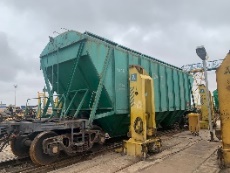 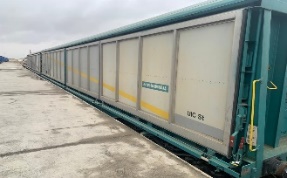 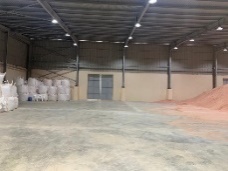 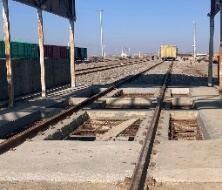 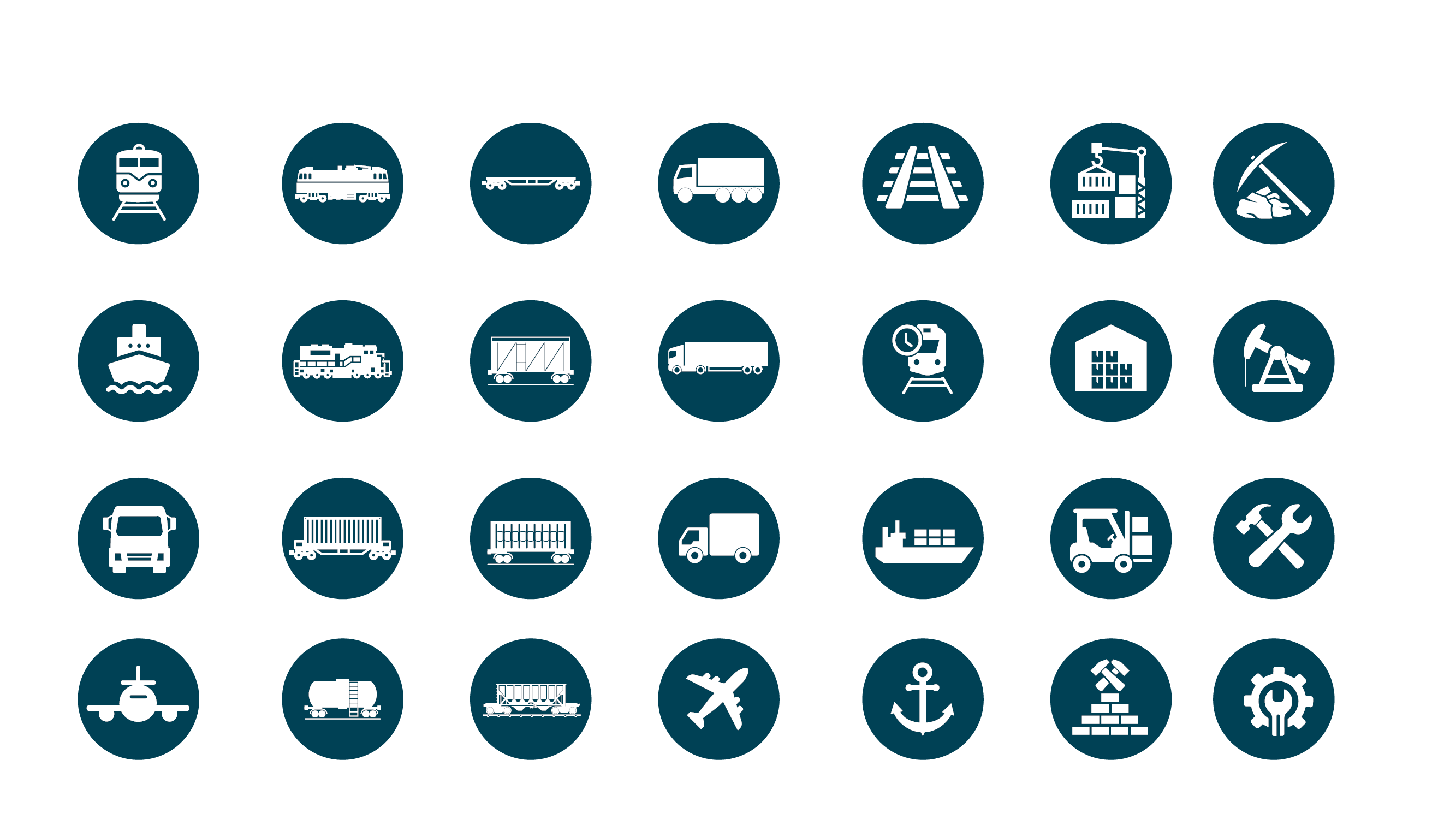 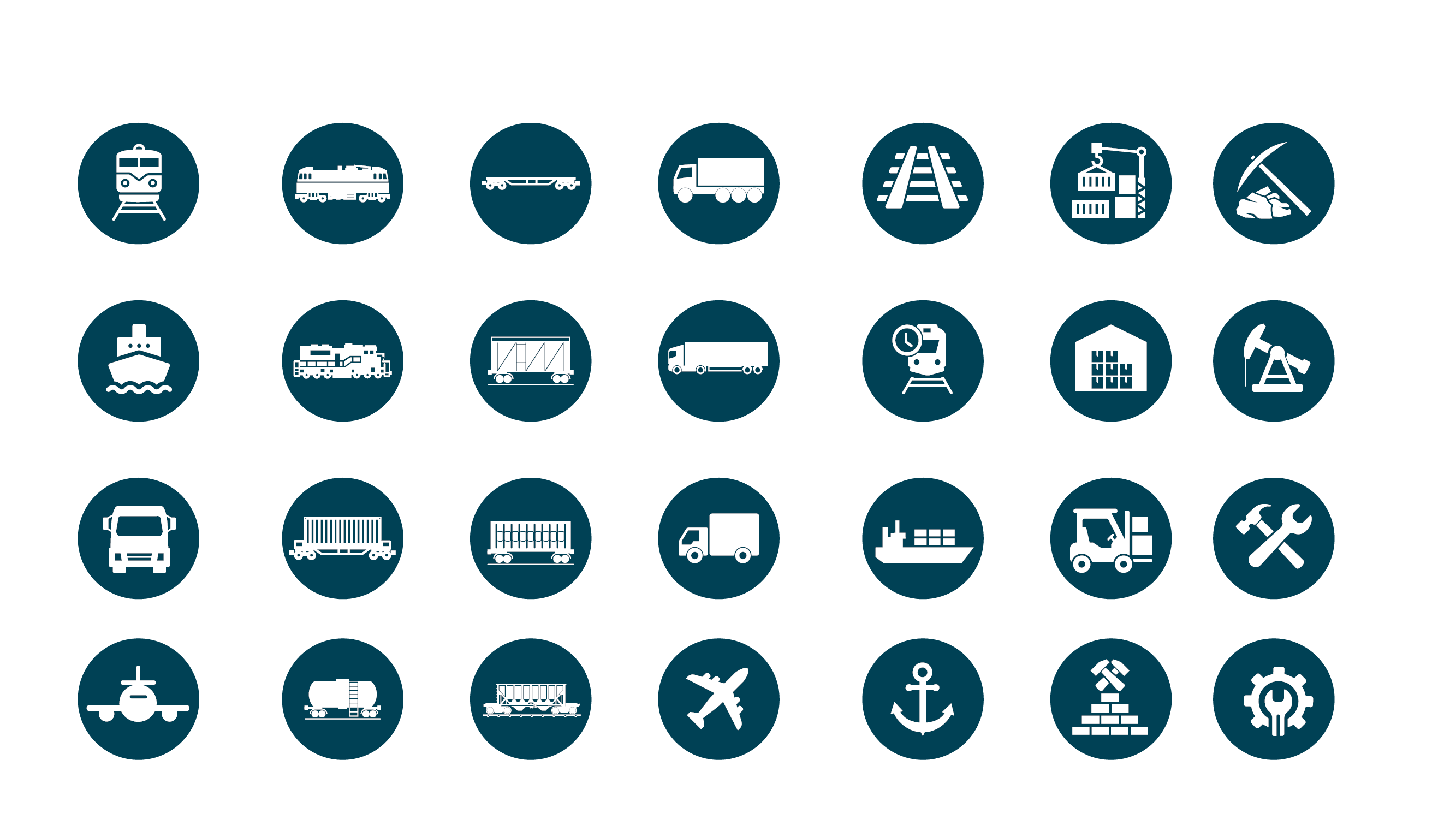 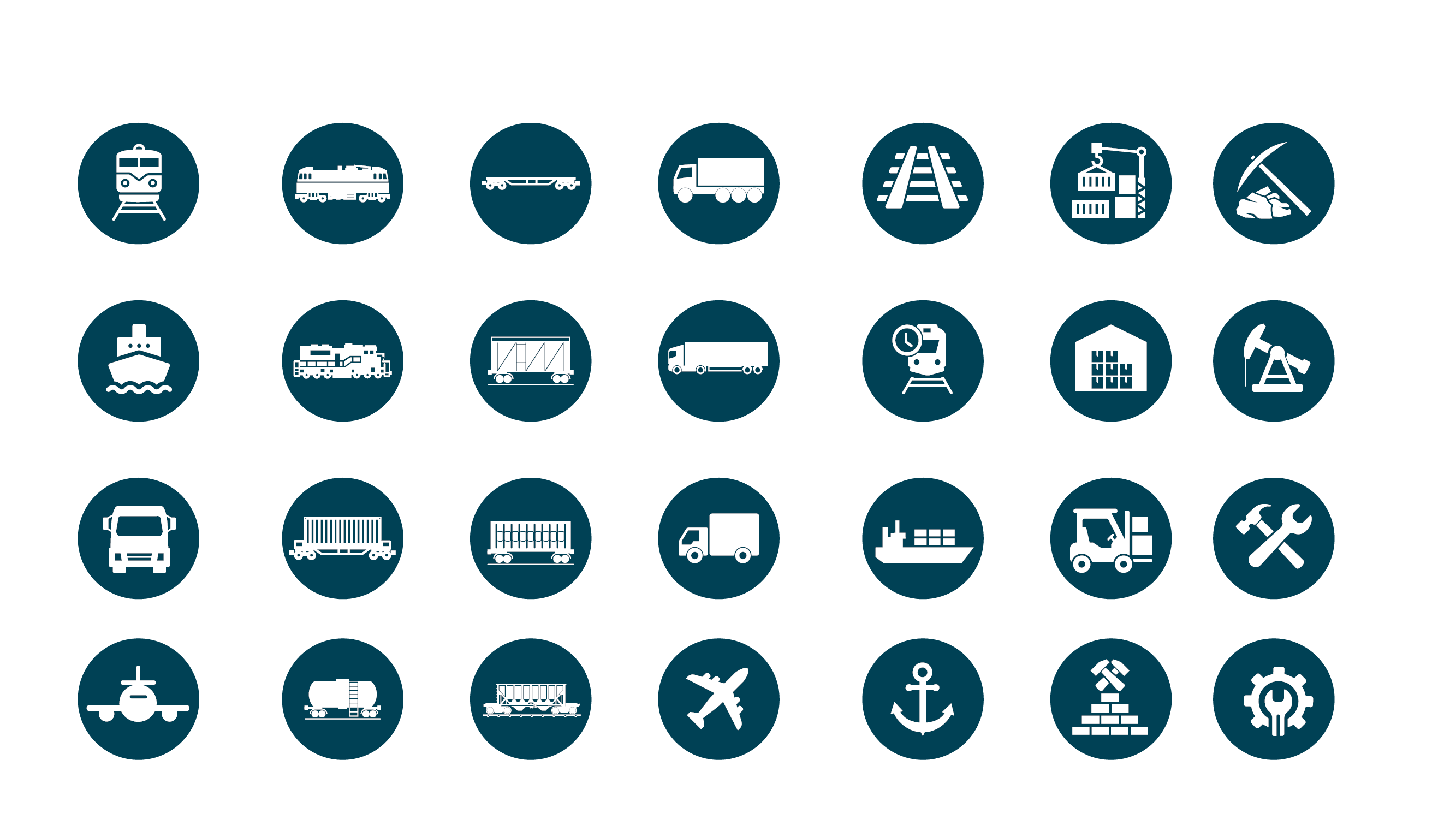 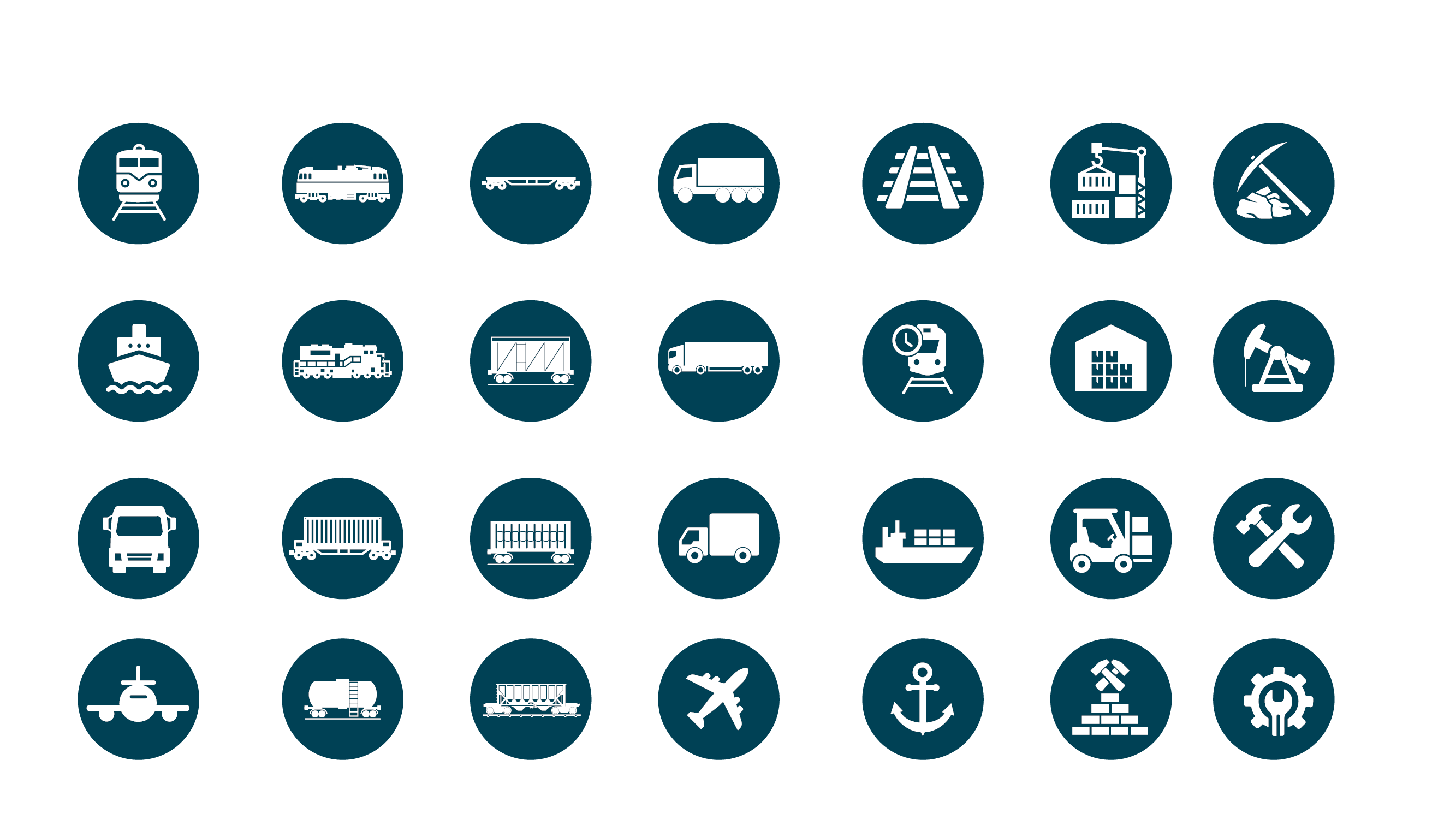 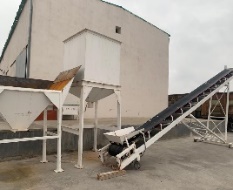 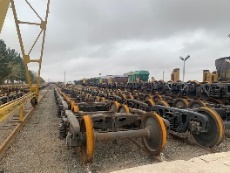 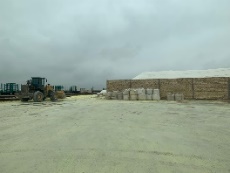 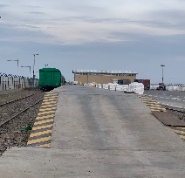 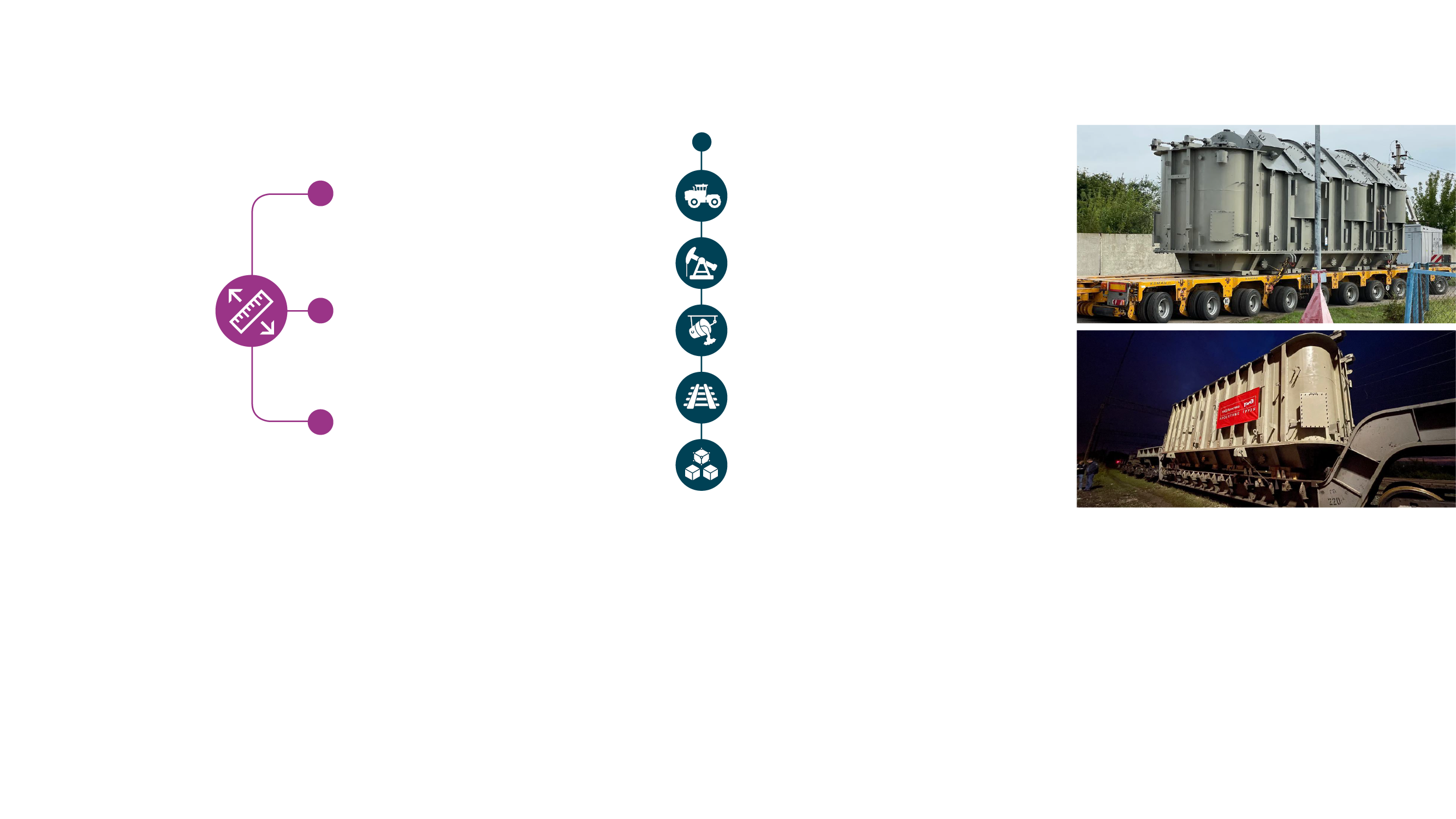 АКТУАЛЬНОЕ ДЛЯ ЦЕНТРАЛЬНОЙ АЗИИ НАПРАВЛЕНИЕ – ПРОЕКТНАЯ ЛОГИСТИКА
ГРУЗЫ
Перевозка негабаритных,  тяжеловесных и длинномерных  грузов
сельскохозяйственная и строительная техника
нефтегазовое и энергетическое оборудование
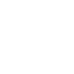 Предоставление  специализированного подвижного  состава
ПРОЕКТНАЯ  ЛОГИСТИКА
металлургическое оборудование  и станки различного назначения
железнодорожные рельсы
Перевозка грузов на универсальном  подвижном составе
ЖБИ и металлоконструкции и т.д.
ПРЕИМУЩЕСТВА  ДЛЯ КЛИЕНТА
Сервис «одного окна»
Разработка и согласование чертежей и схем размещения и крепления
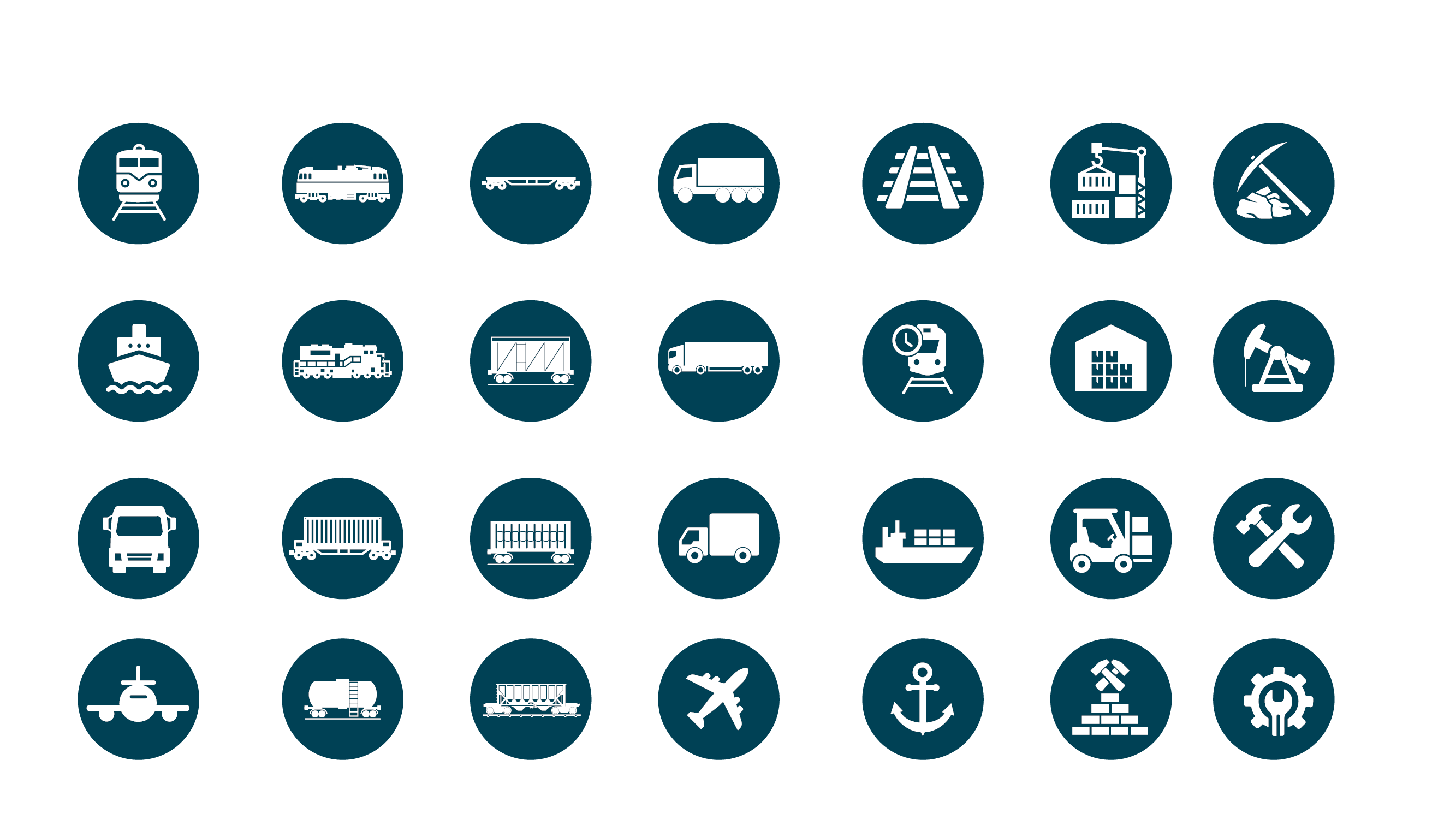 Мультимодальные перевозки (железнодорожным, автомобильным и водным транспортом)
Погрузка-выгрузка, крепление груза
Внутренние и международные перевозки
Первая и последняя миля
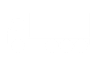 Наличие более 200 собственных вагонов-транспортеров 
и сцепов для перевозки длинномерных грузов по территории 1520
10